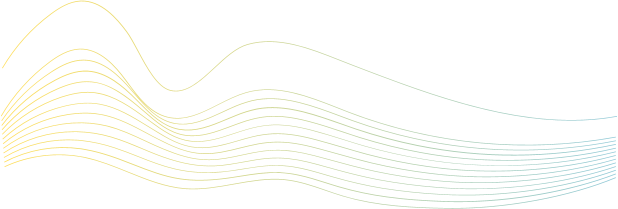 2021
EHMA
TITLE OF THE ABSTRACT
Presenter Name
Title
Contact e-mail (if you wish)
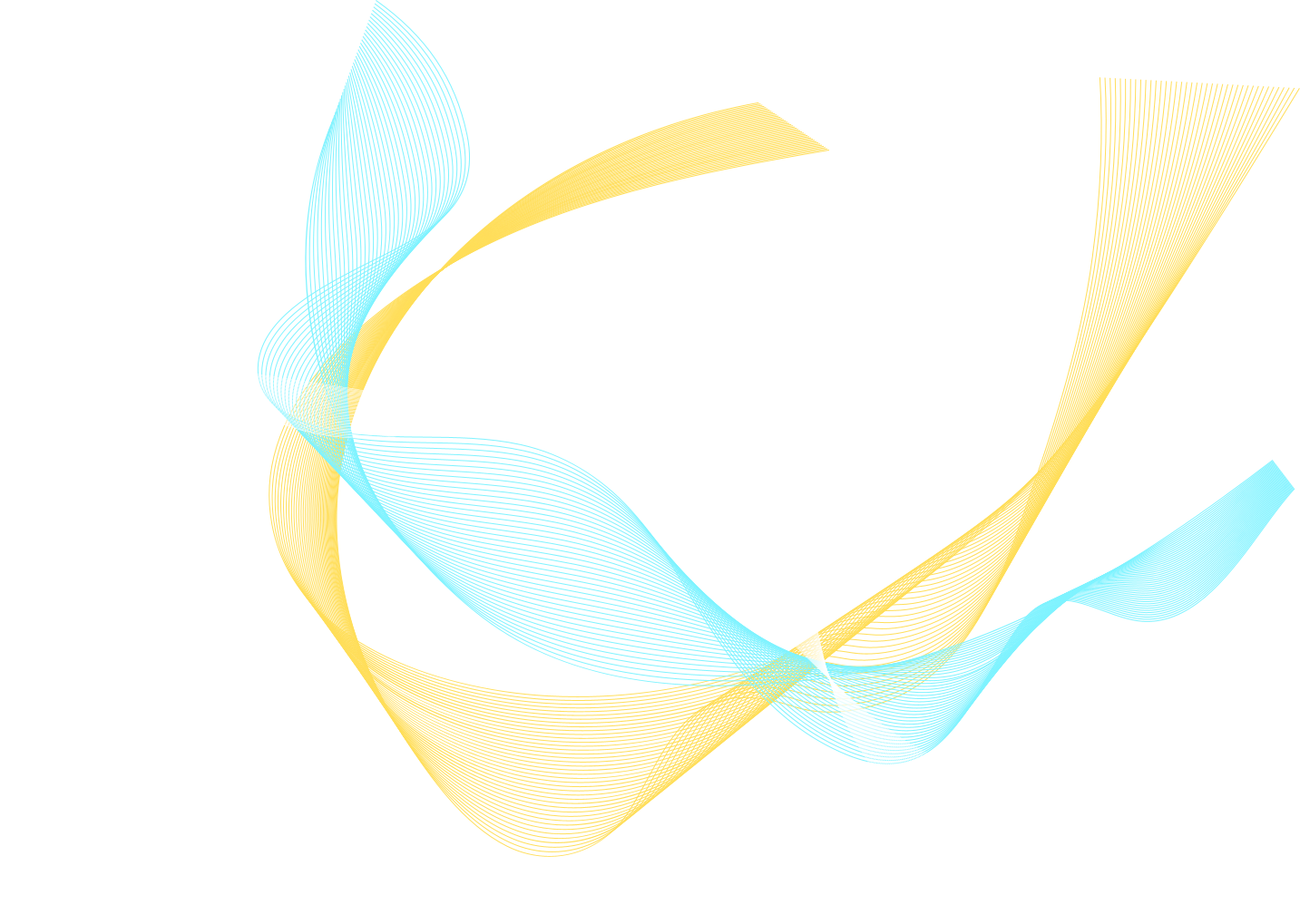 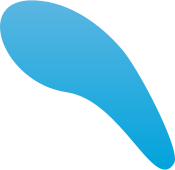 2021
EHMA
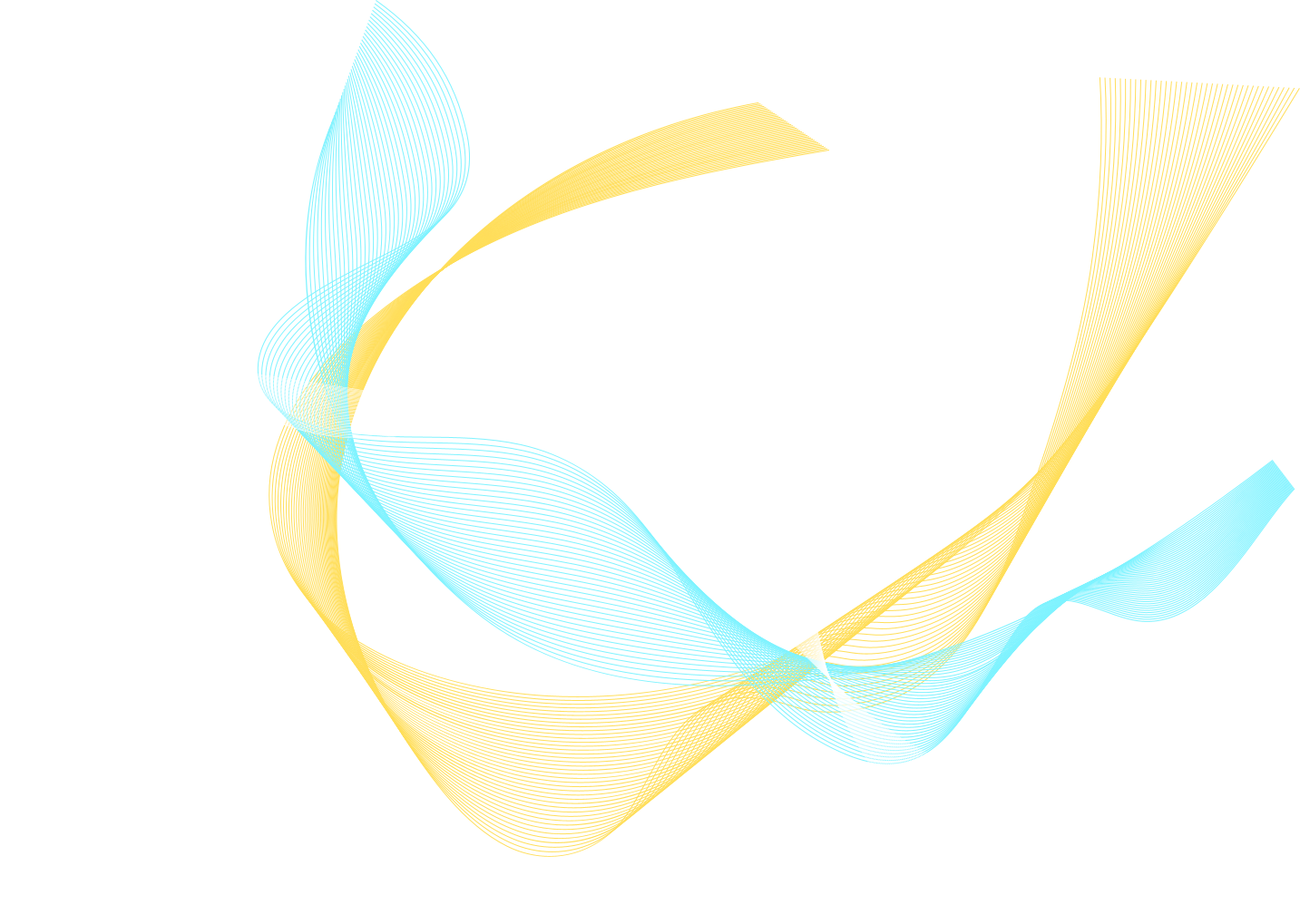 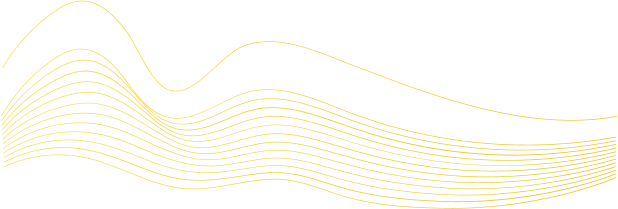 #EHMA2021
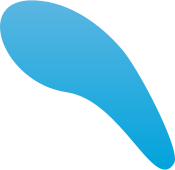 2021
EHMA
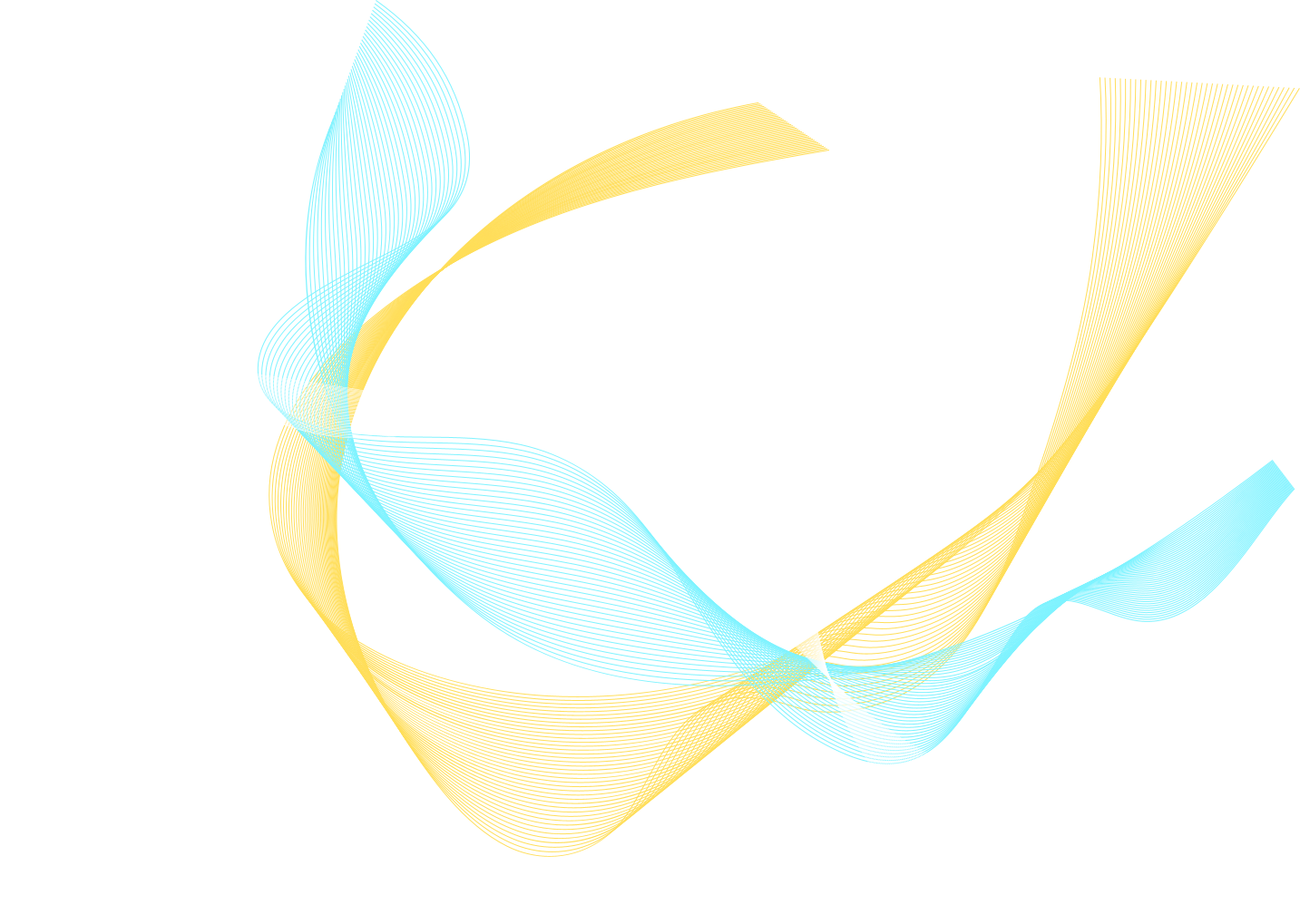 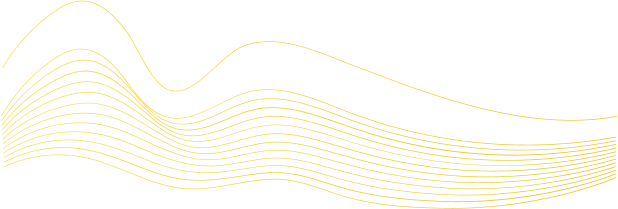 #EHMA2021
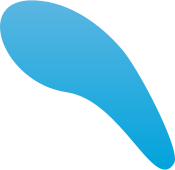 2021
EHMA
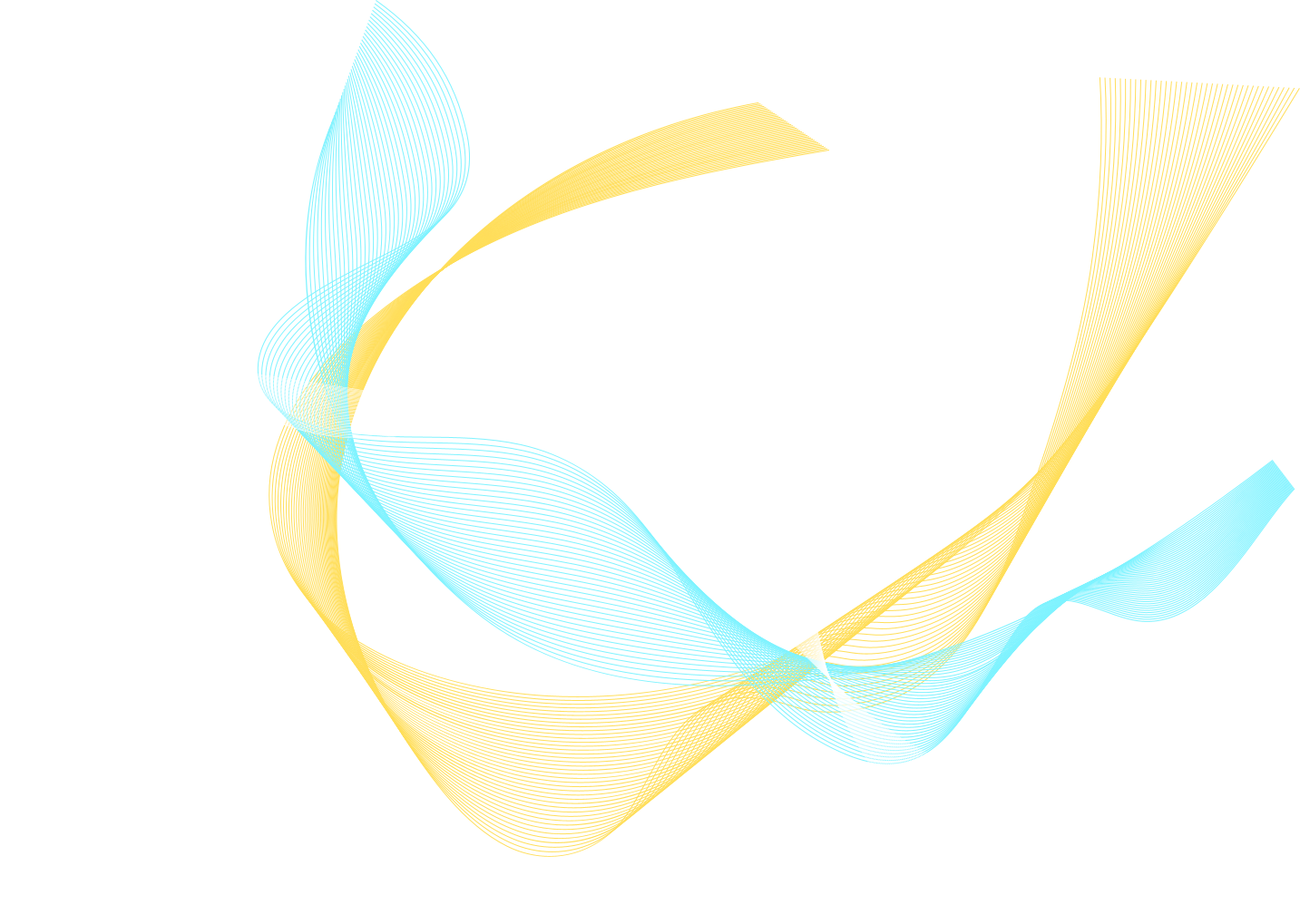 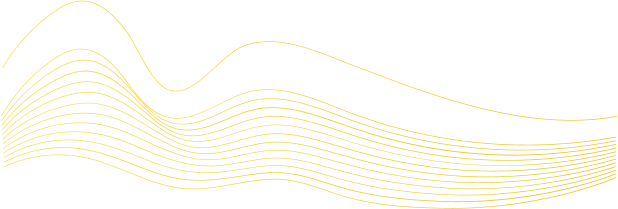 #EHMA2021
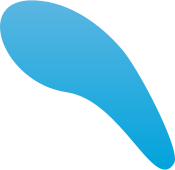 2021
EHMA
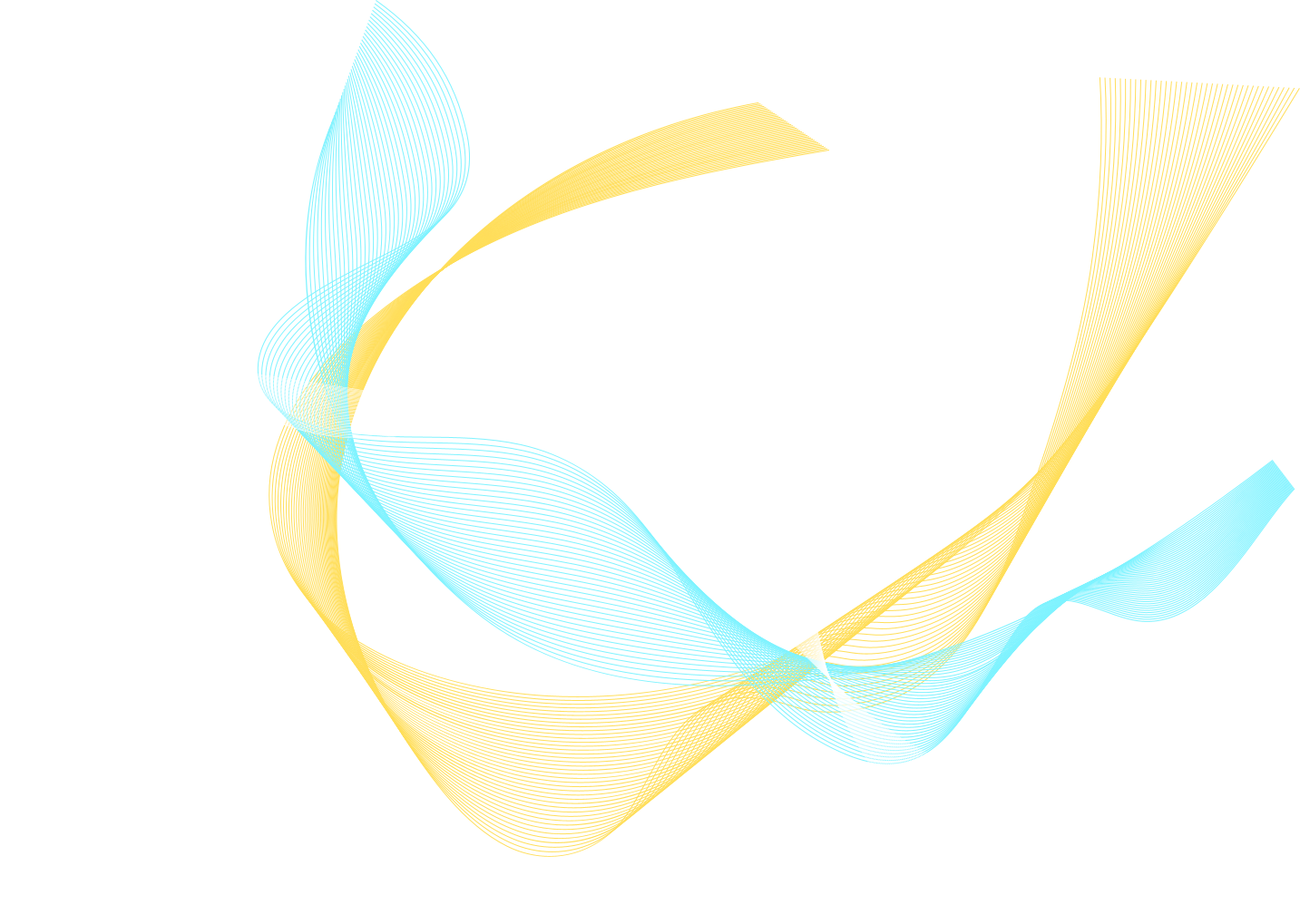 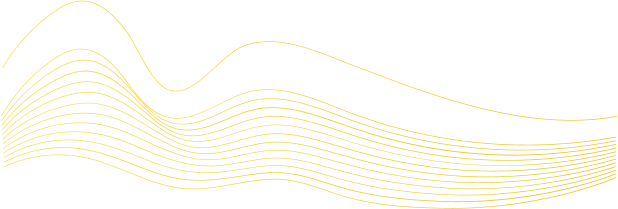 #EHMA2021
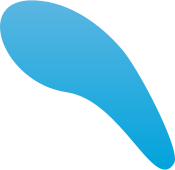 2021
EHMA
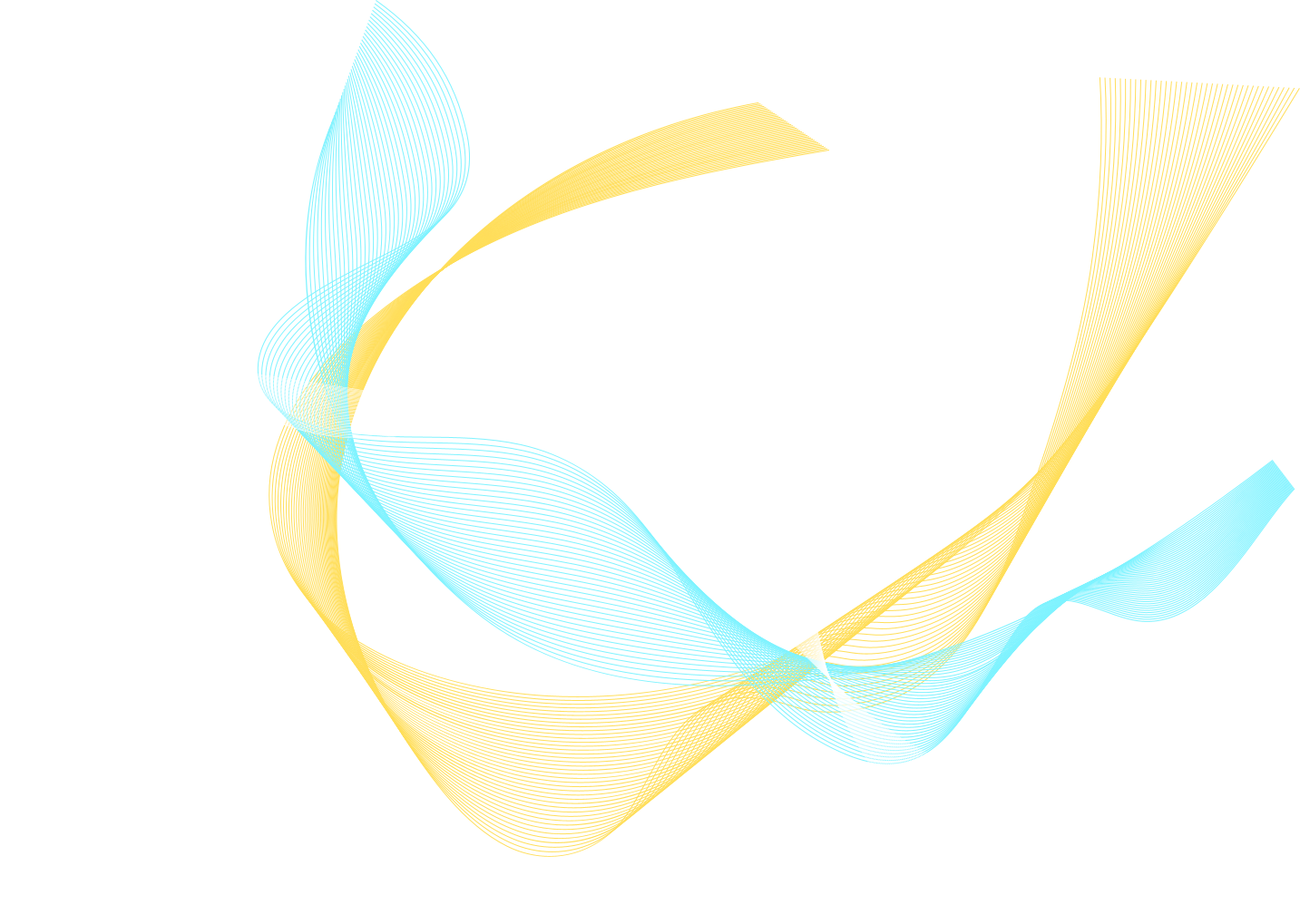 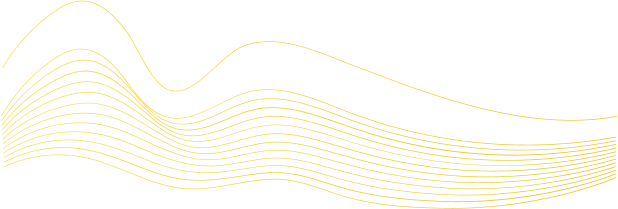 #EHMA2021
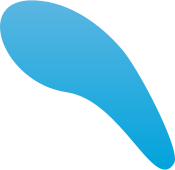 2021
EHMA
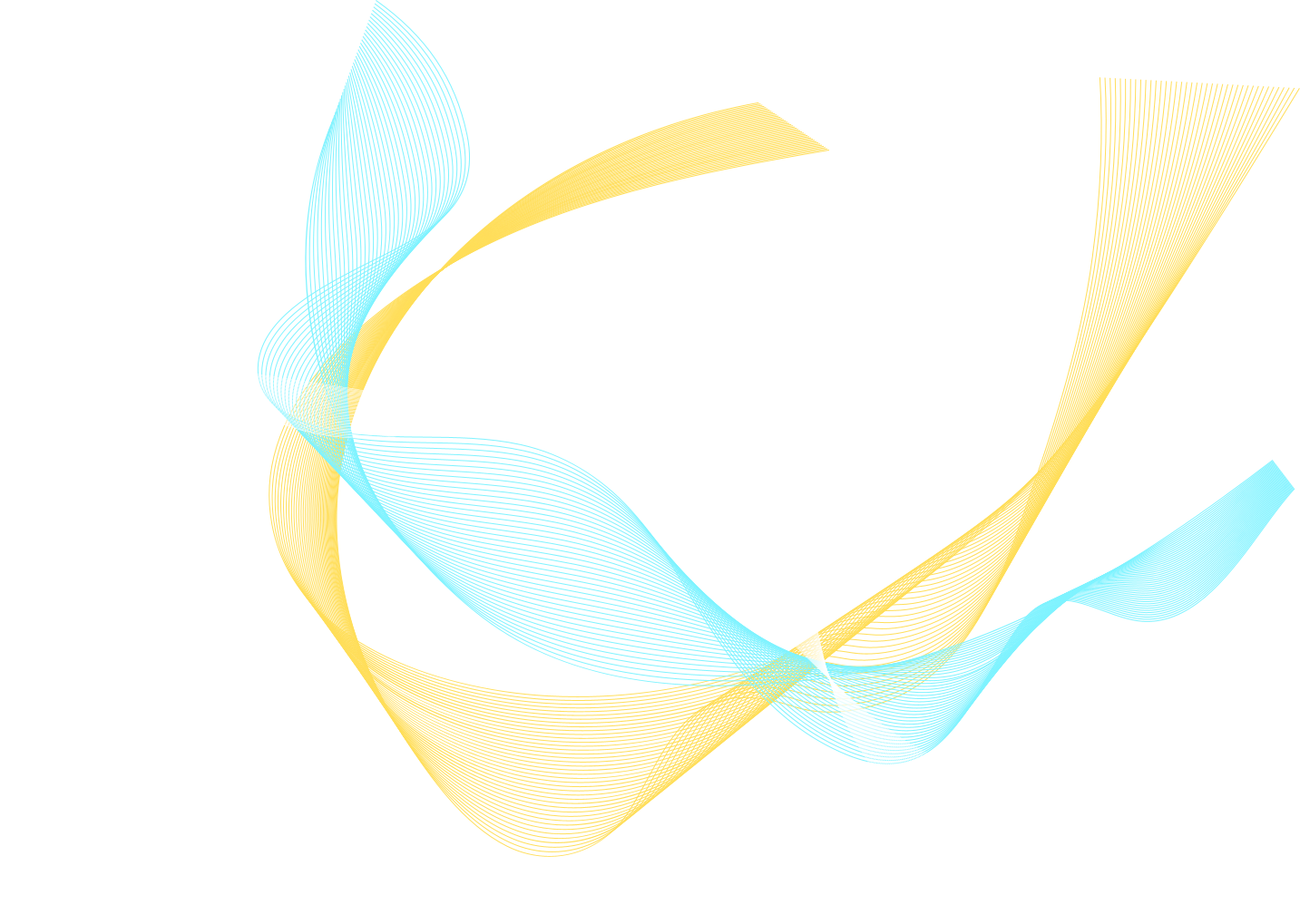 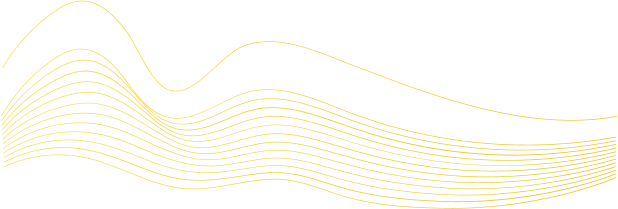 #EHMA2021
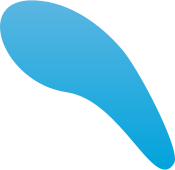 2021
EHMA
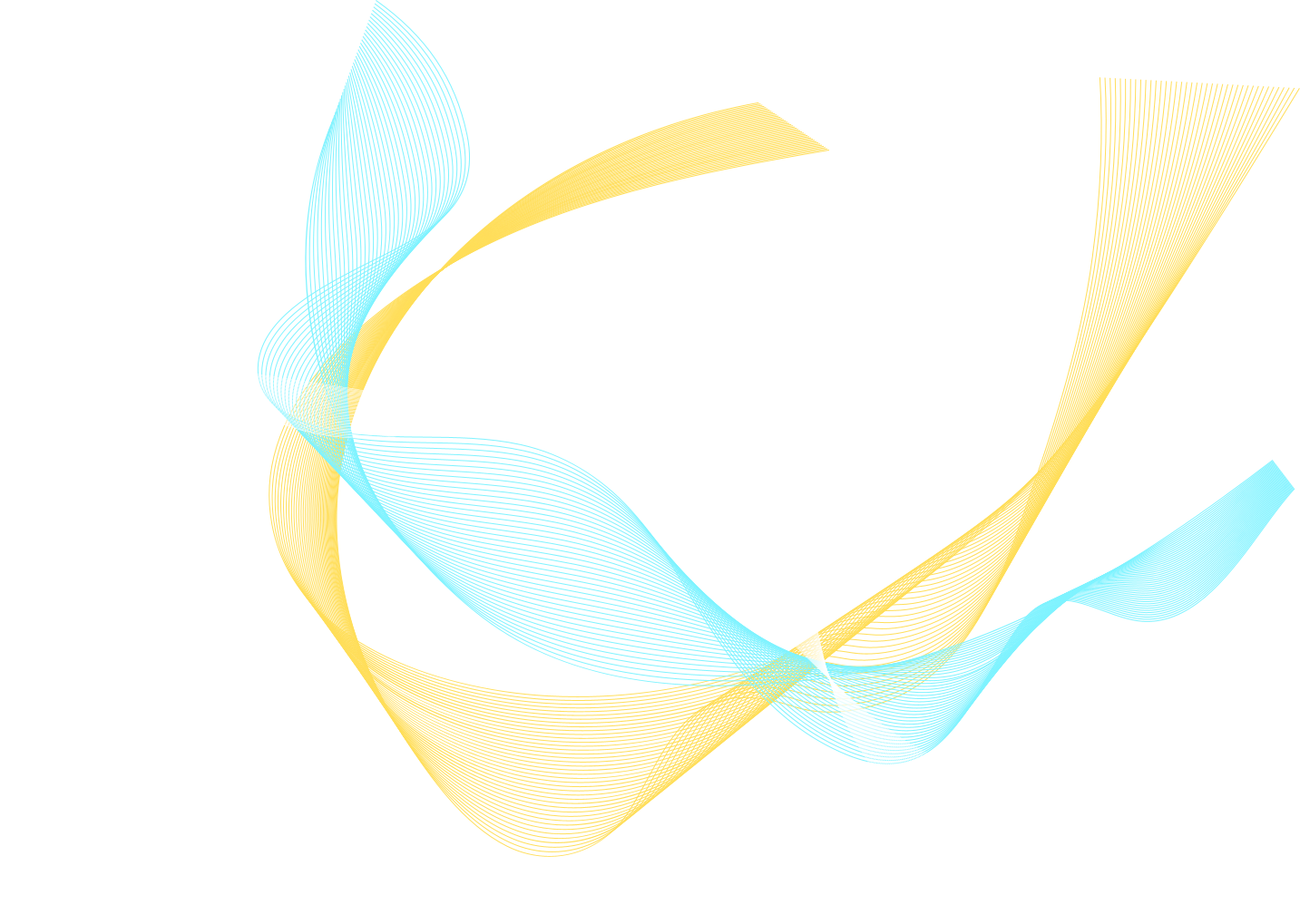 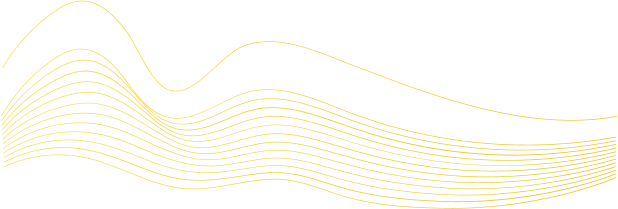 #EHMA2021